МБОУ ДОД «Детская школа искусств №2»
Дополнительный конкурсный раздел:
«Презентация к  уроку»

Презентация к уроку «Кукла моей прабабушки» 
«Этапы выполнения 
куклы Желанницы»

Предмет: Декоративно-прикладное искусство
Преподаватель Савченко Л.В.

г. Сургут
2013 г.
1 этап
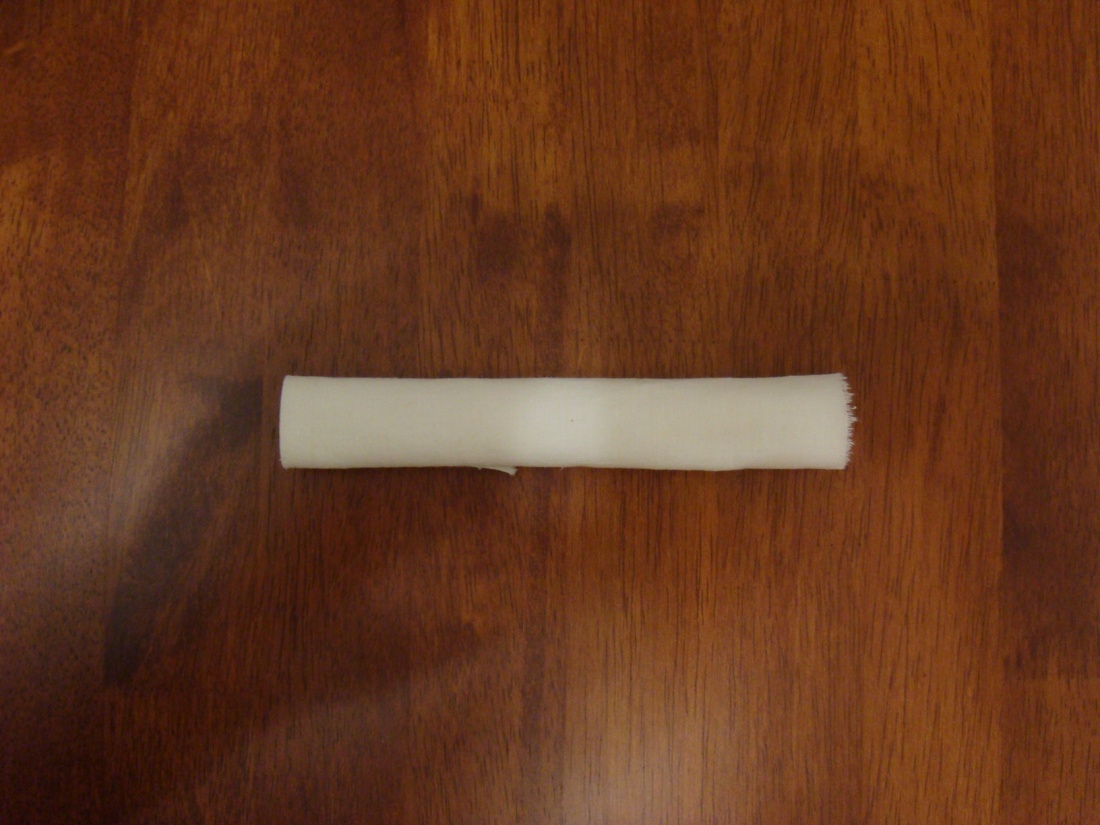 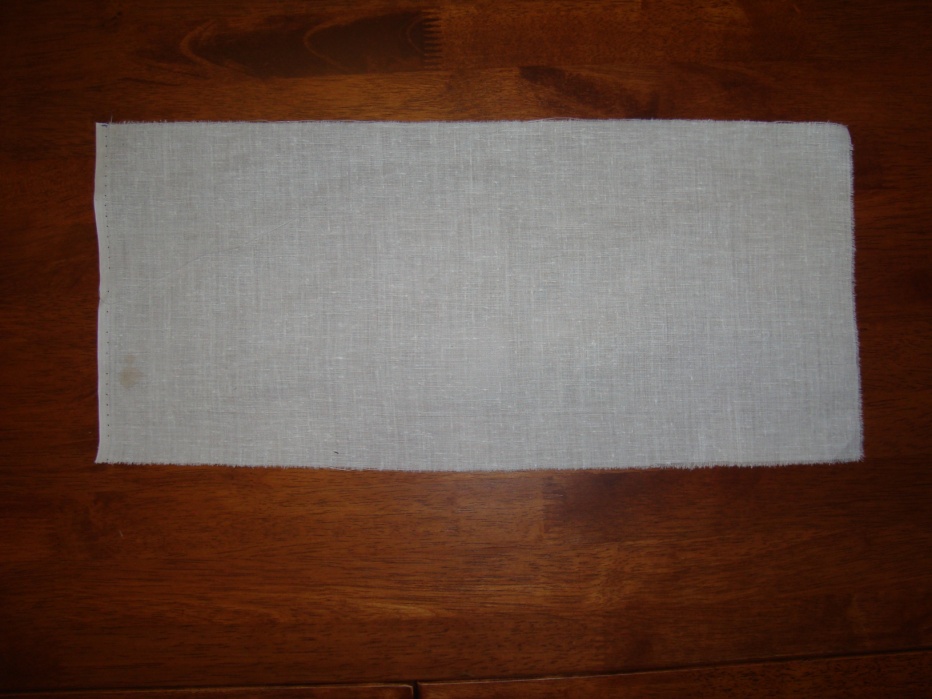 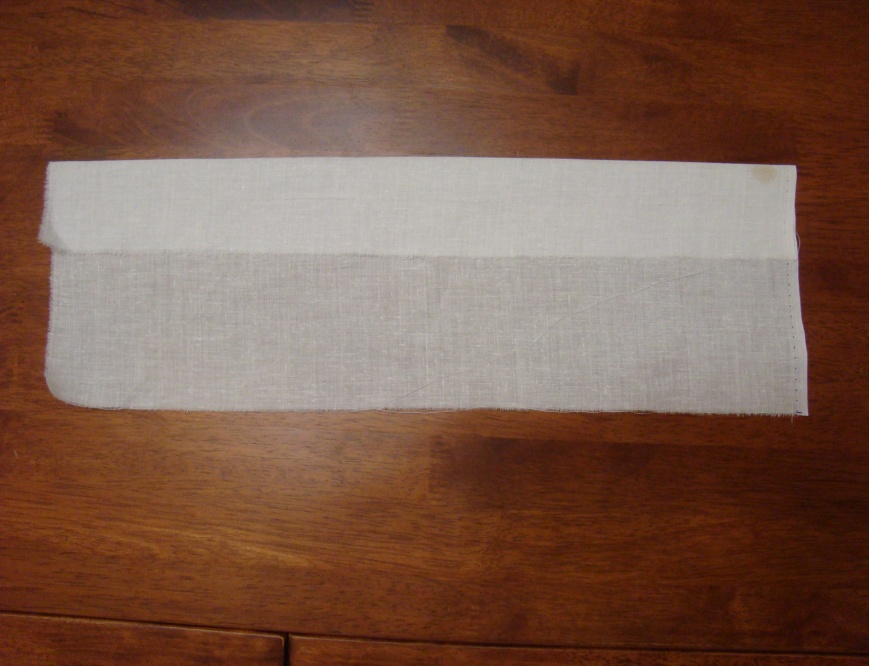 Рис.1
Рис.2
Рис.3
2 этап
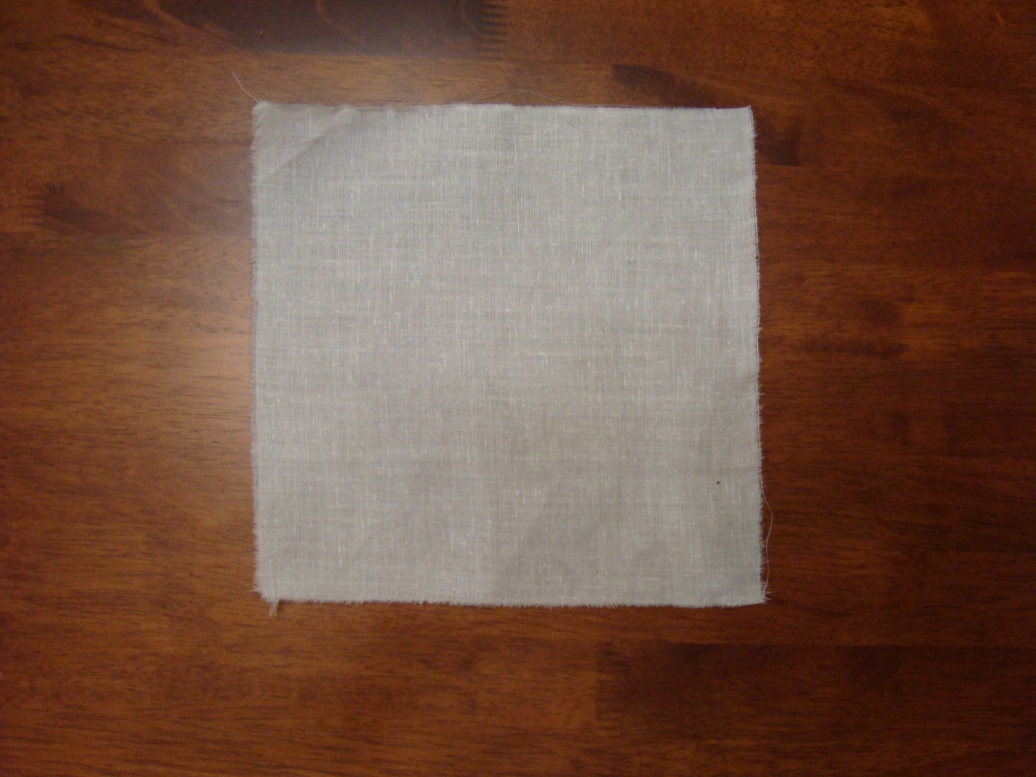 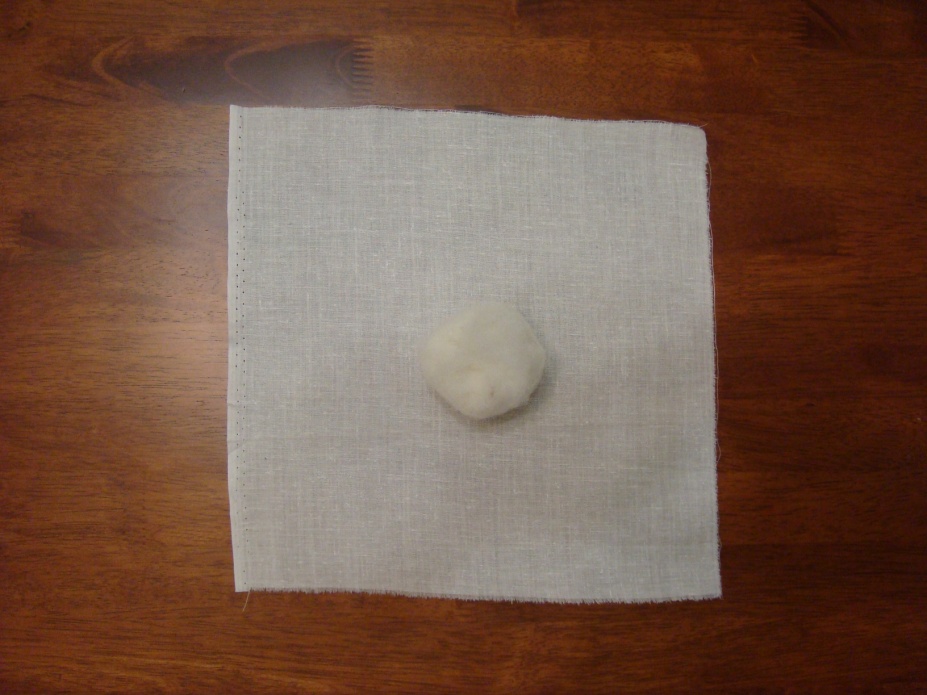 Рис.4
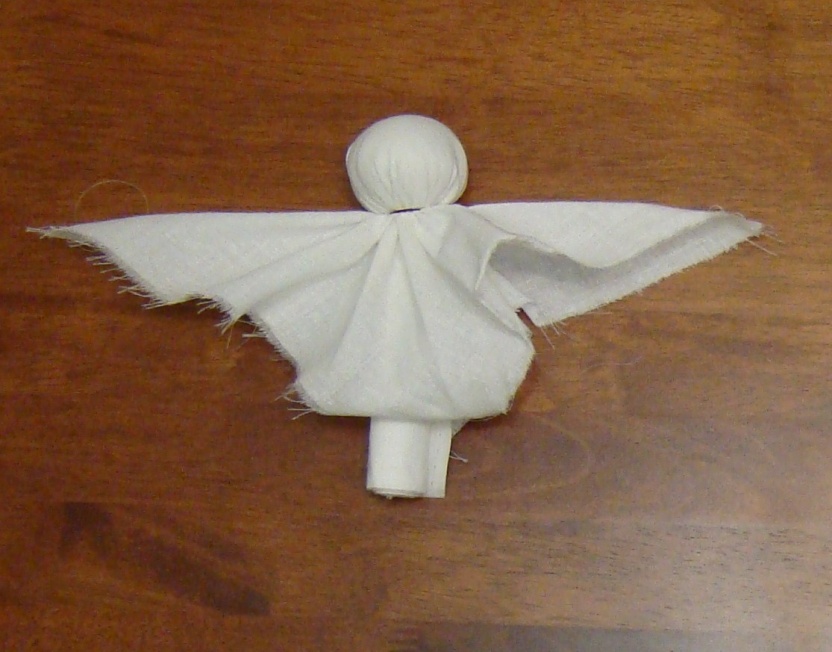 Рис.5
Рис.6
3 этап
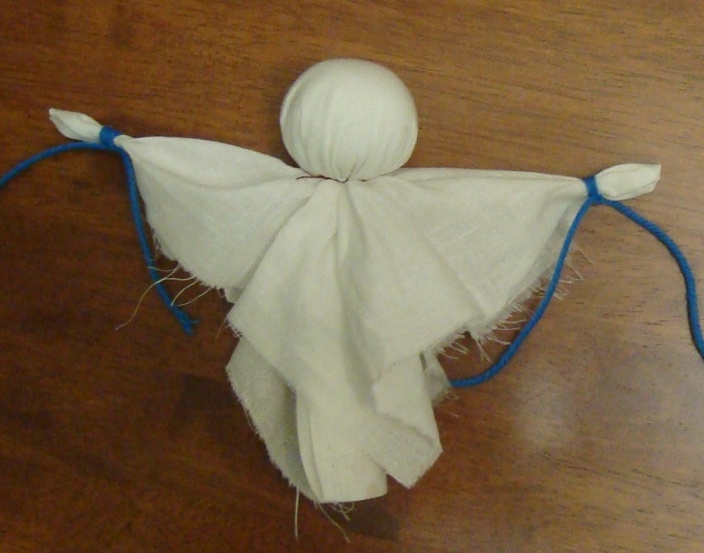 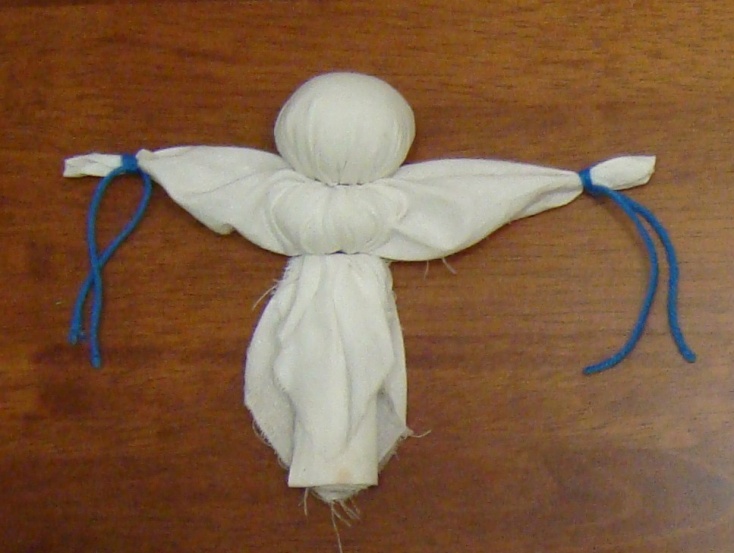 Рис.7
Рис.8
4 этап
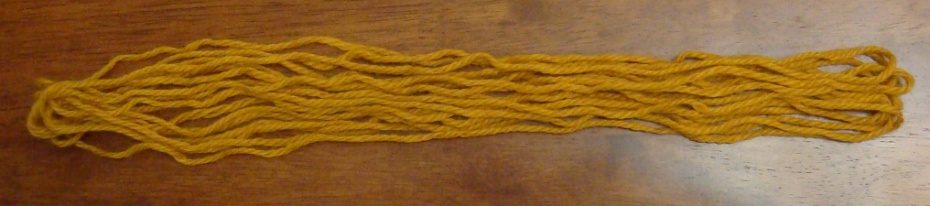 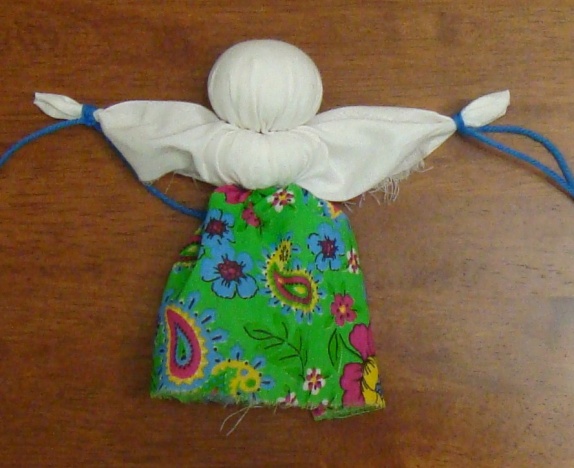 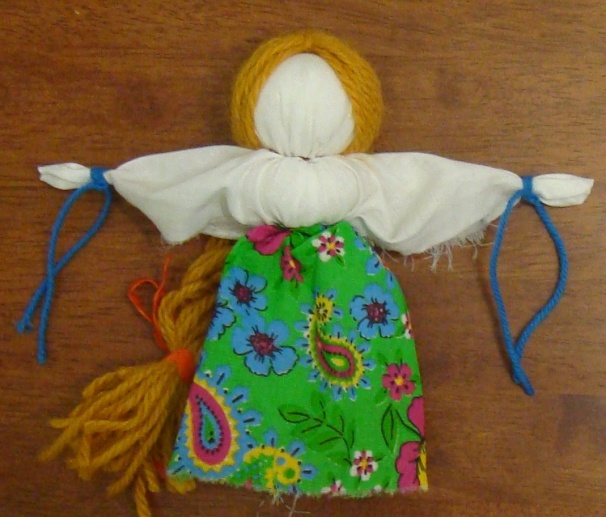 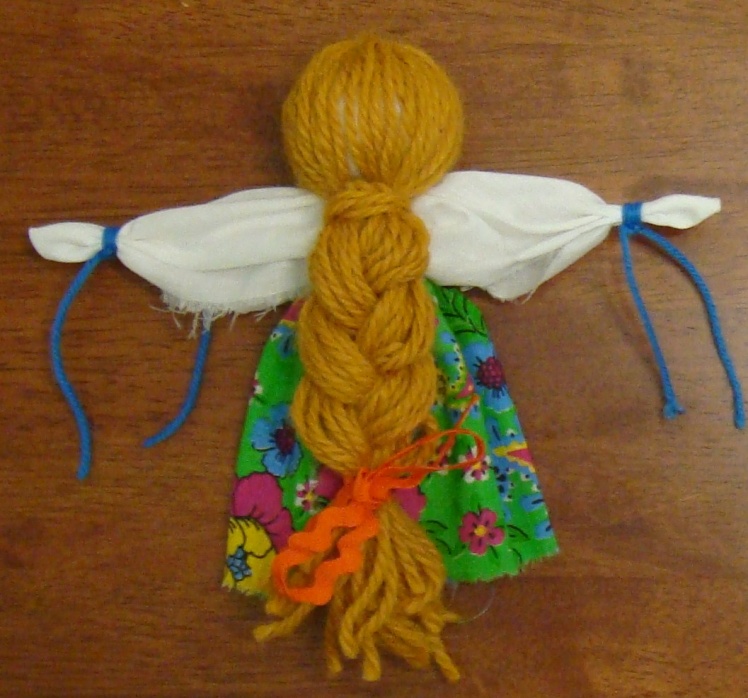 Рис.9
5 этап
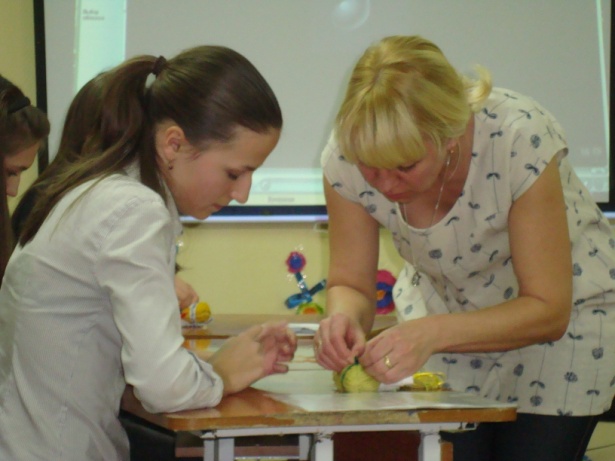 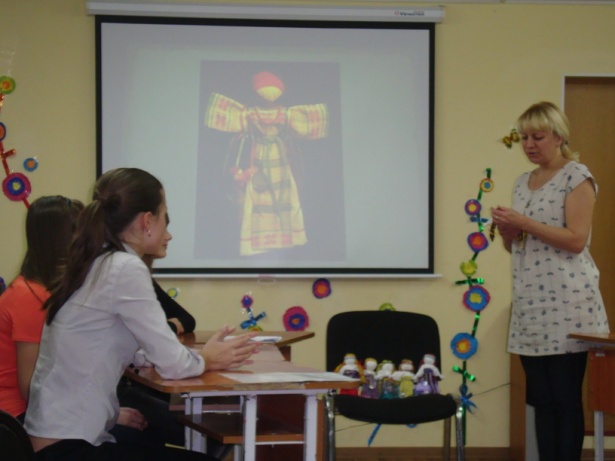 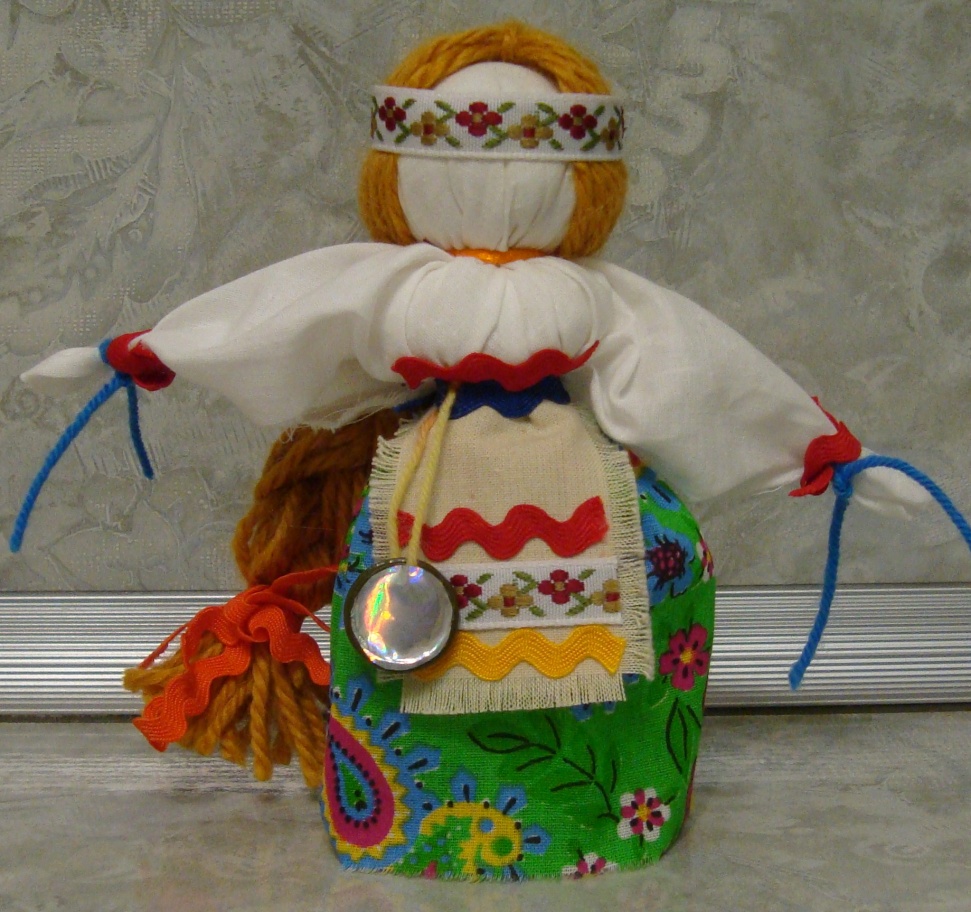 Рис.10